Appendix 9:  Immunohistochemistry using BG4 in tg 338 mice clinically affected with atypical scrapie or natural scrapie.
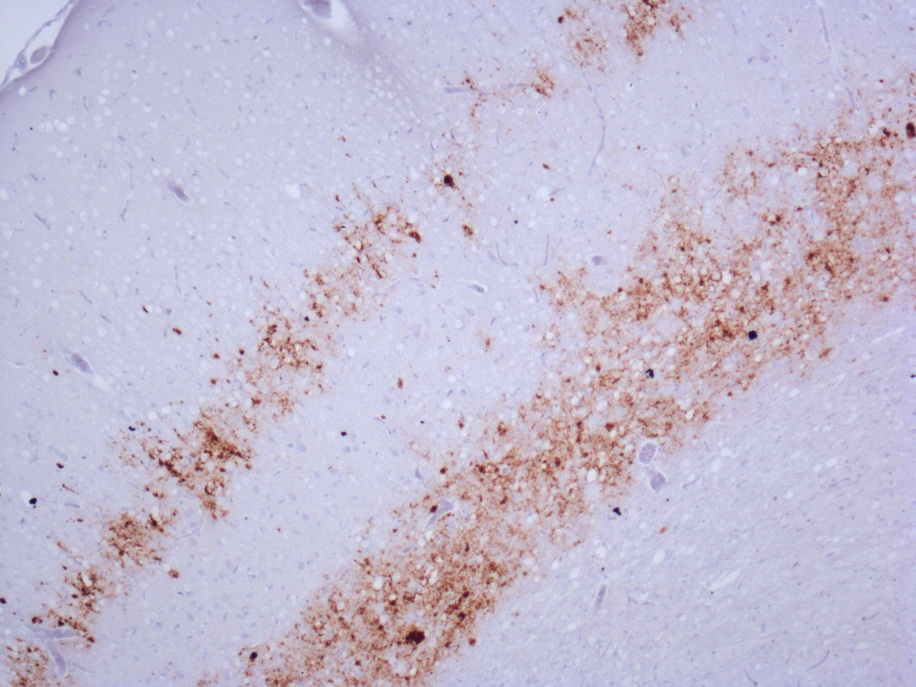 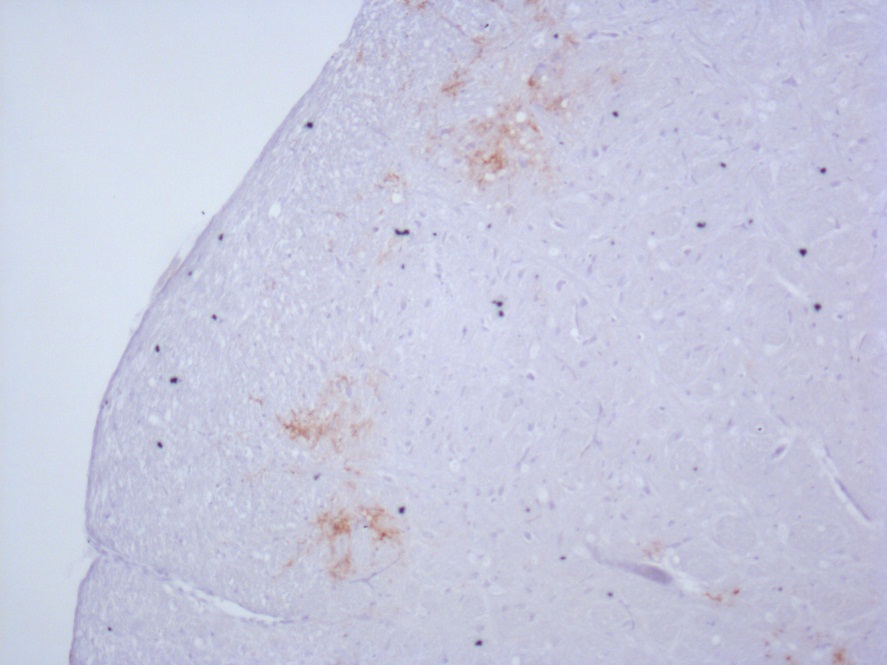 Natural scrapie
Atypical scrapie
Brain area is cerebellum, antibody is BG4 and magnification is X10.